How it’s Made: Silk Trim
Pictures from Lyon, France
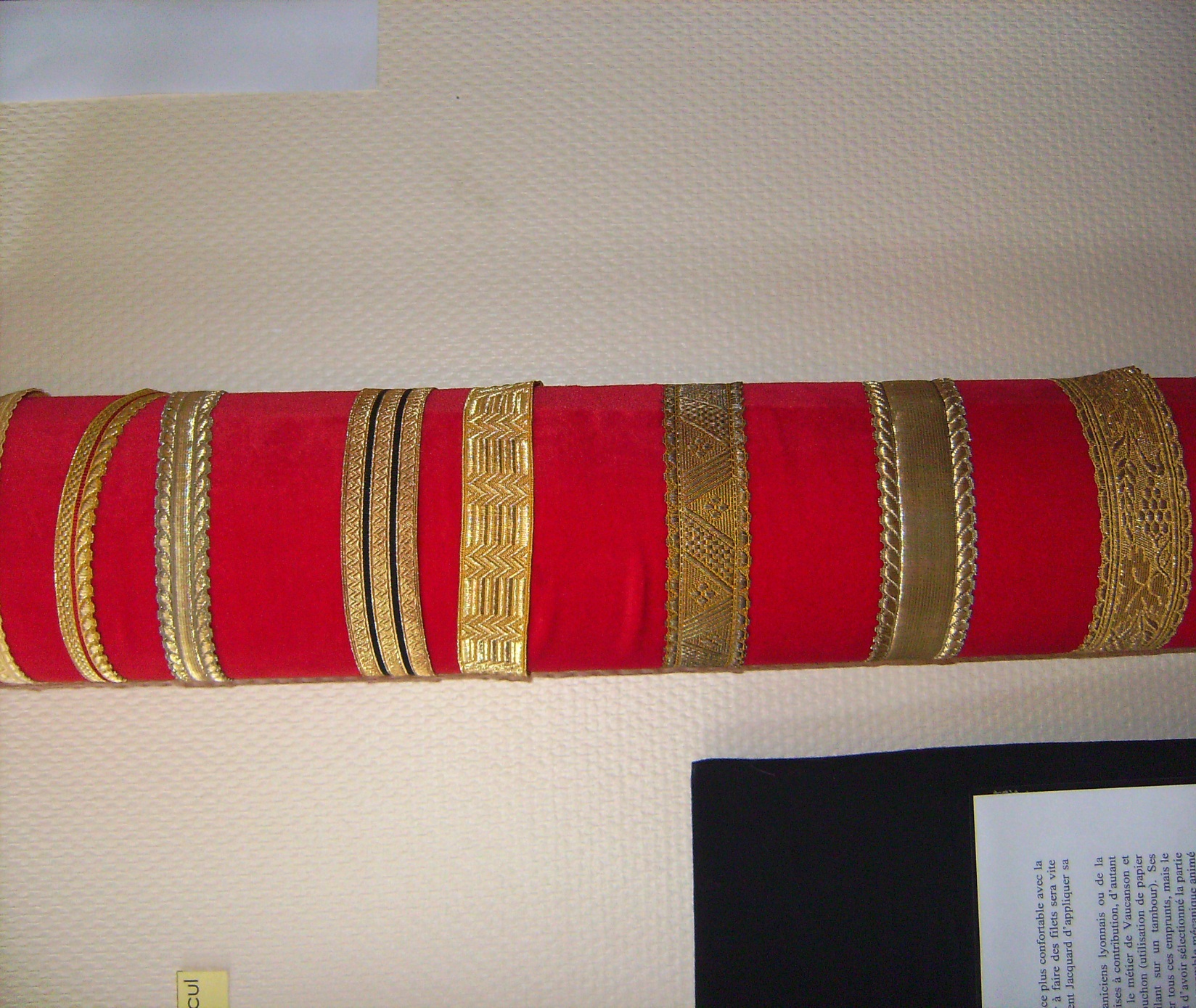 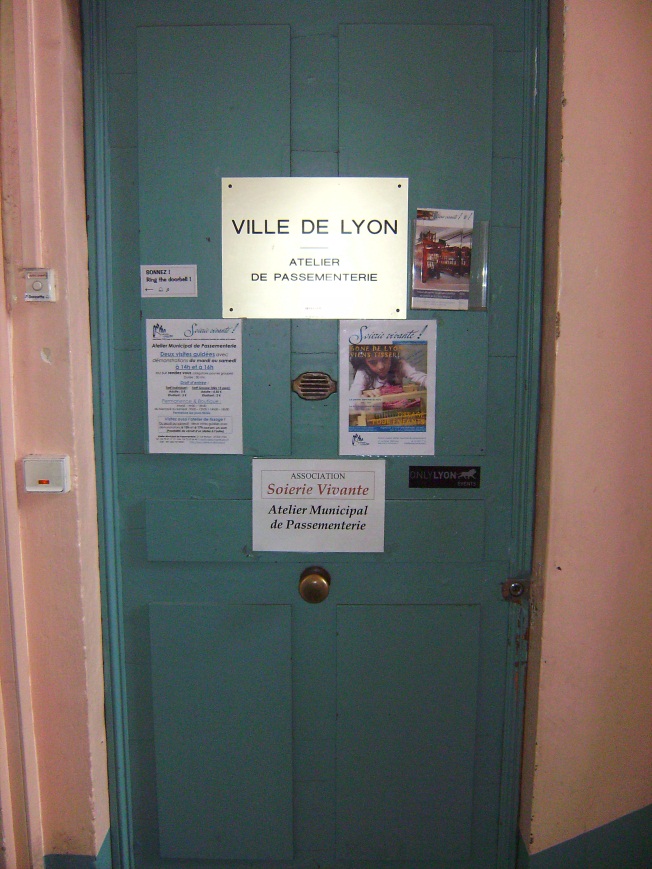 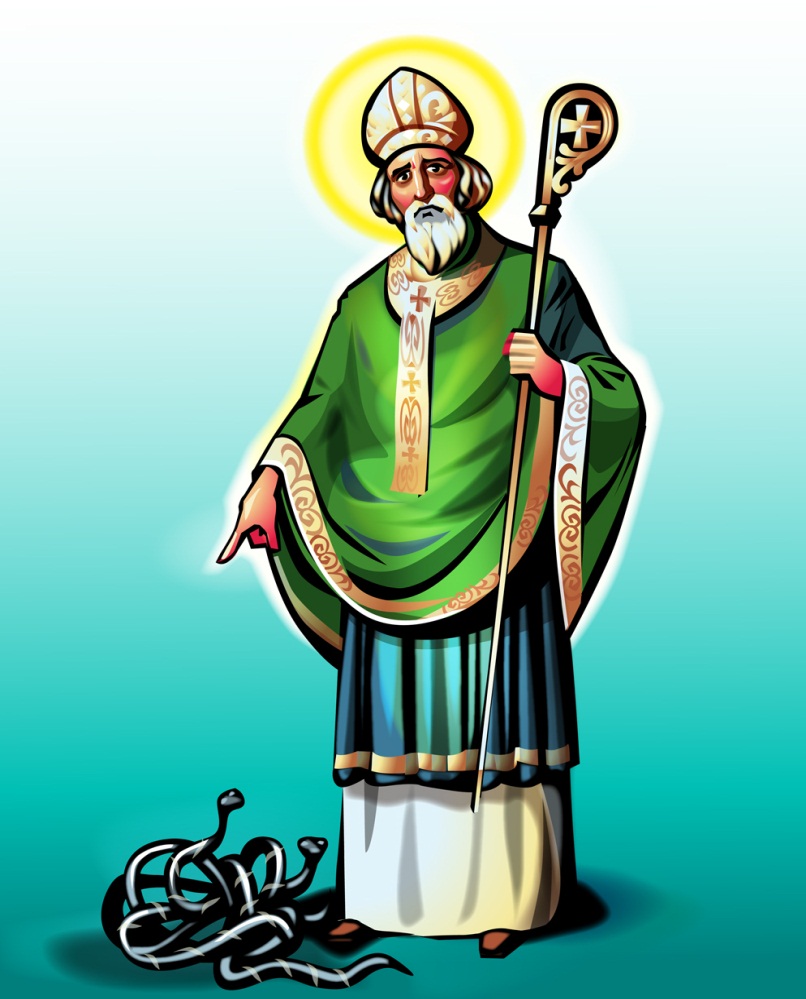 Where does Silk Trim Come from?
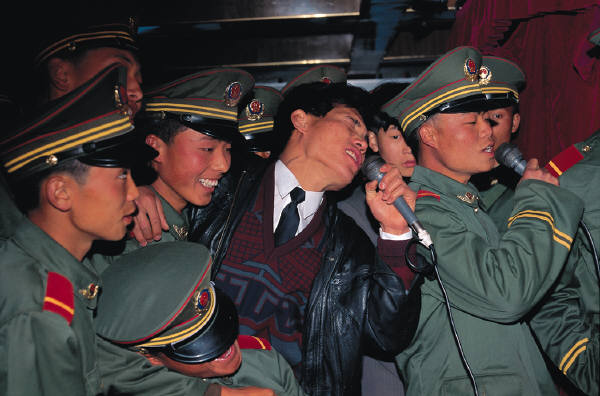 Create a Pattern on Graph Paper
Translate the Design into a Punch Card Pattern
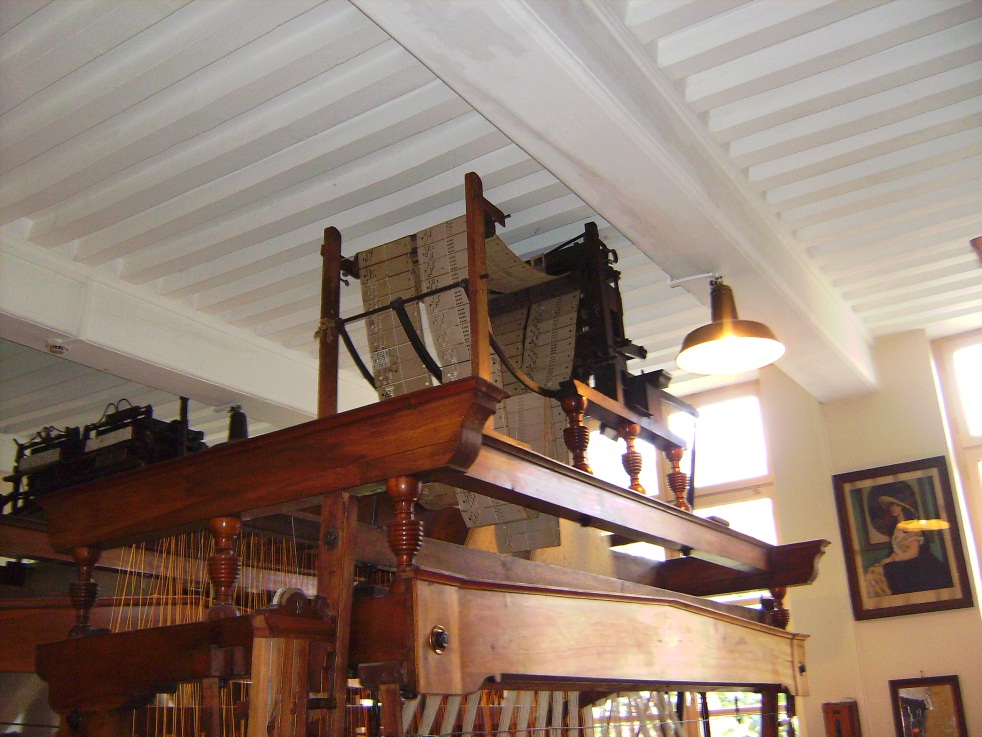 Wind Your Bobbins
Purchase large piles of silk then wind it onto each bobbin 
Before the turn of the 20th century real gold and silver thread was used
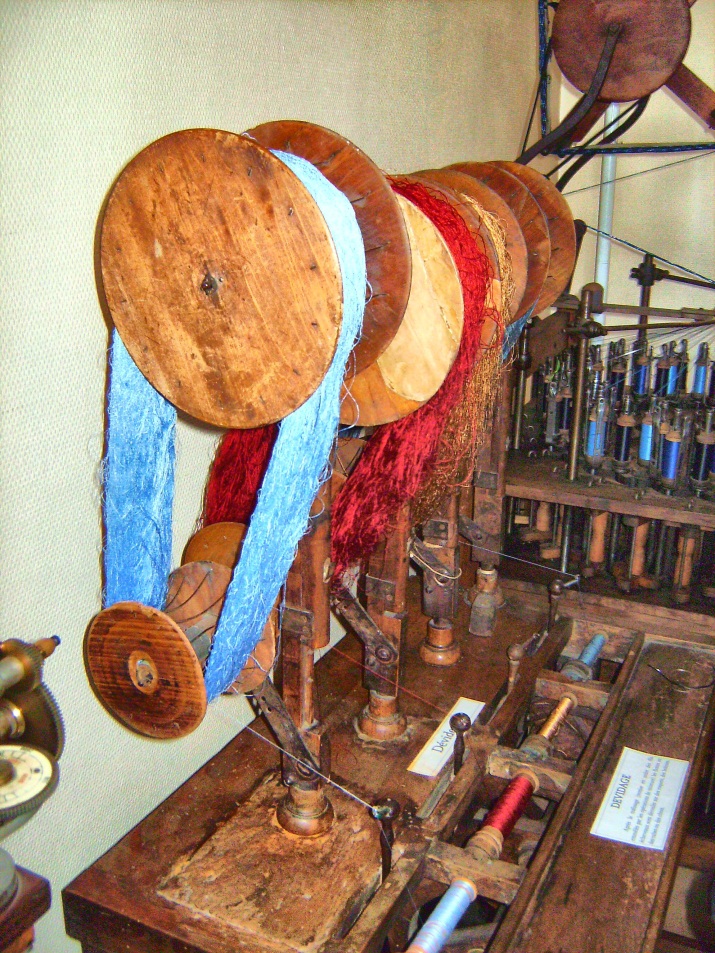 Thread the Loom
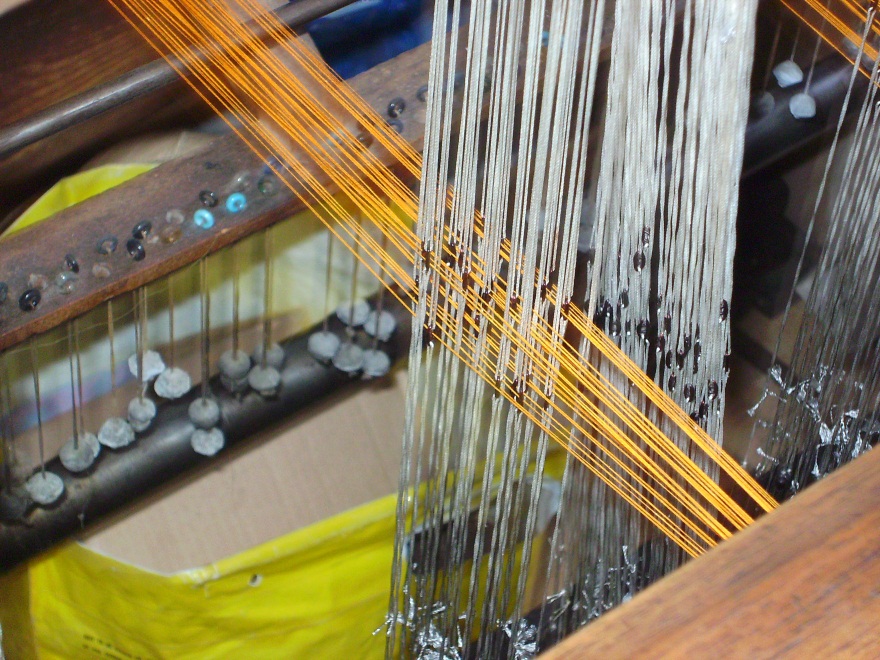 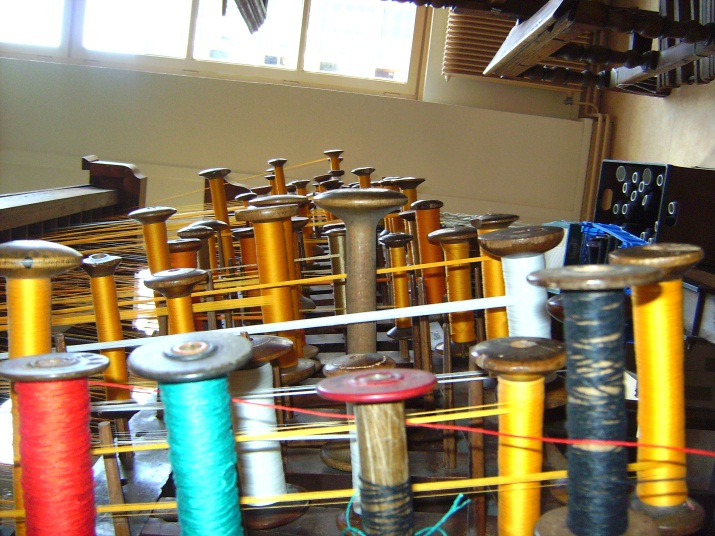 I takes days to 
thread a loom!
Run the Loom
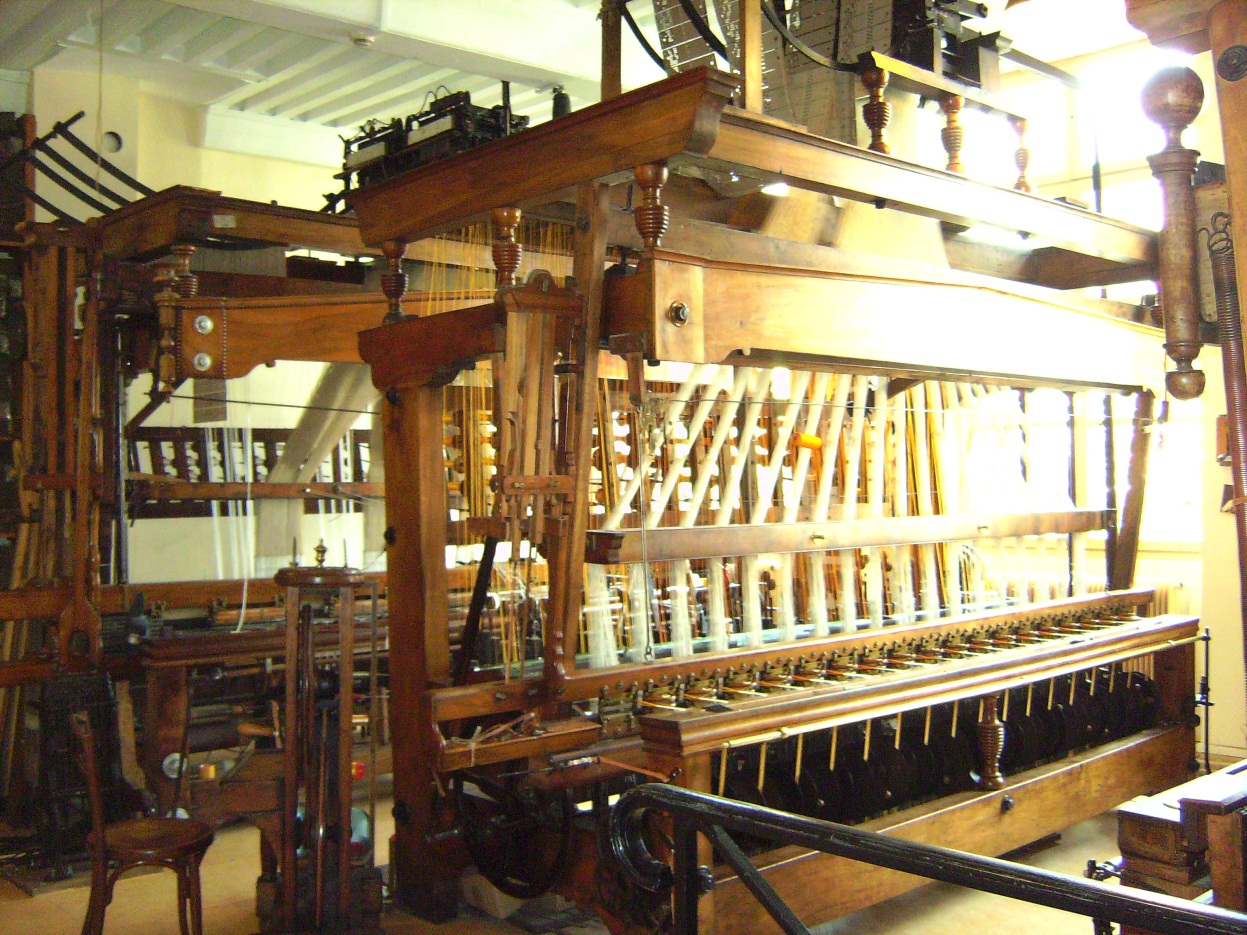 This loom has a motor but before the motor you had to pull and push to run it by hand.
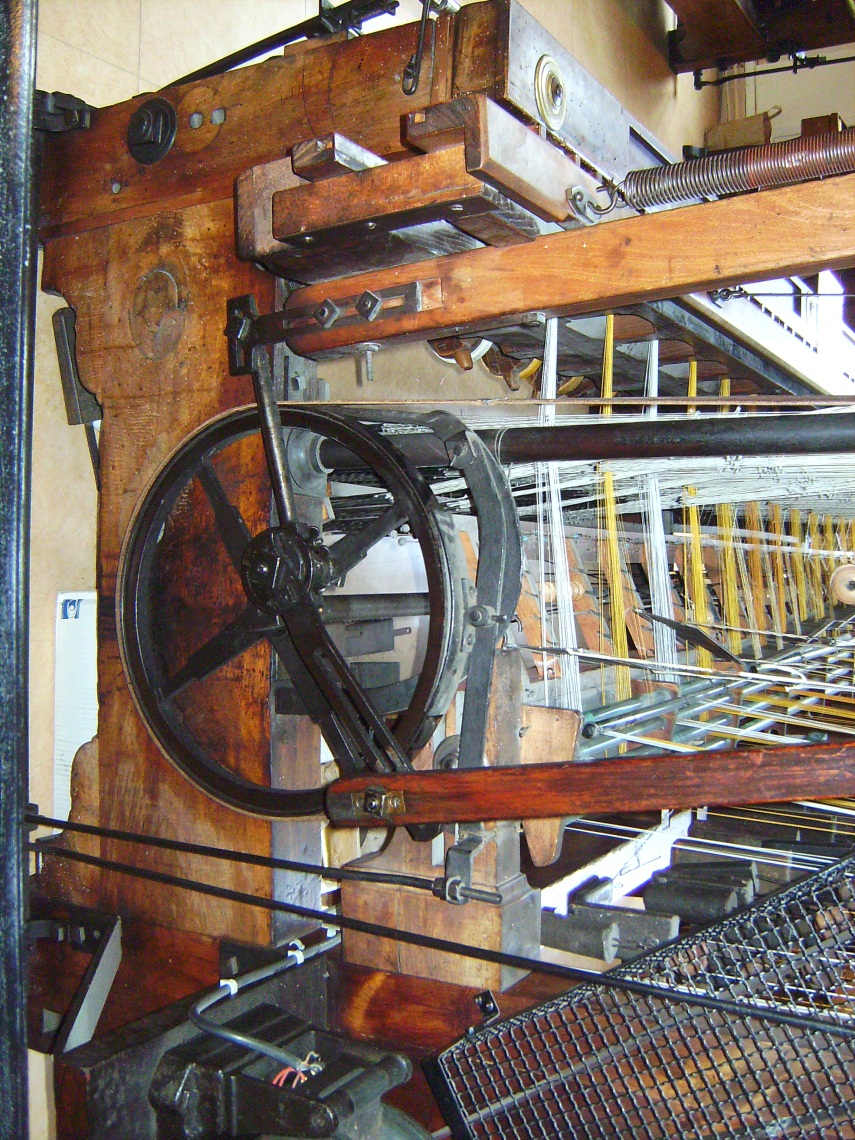 Finished Products
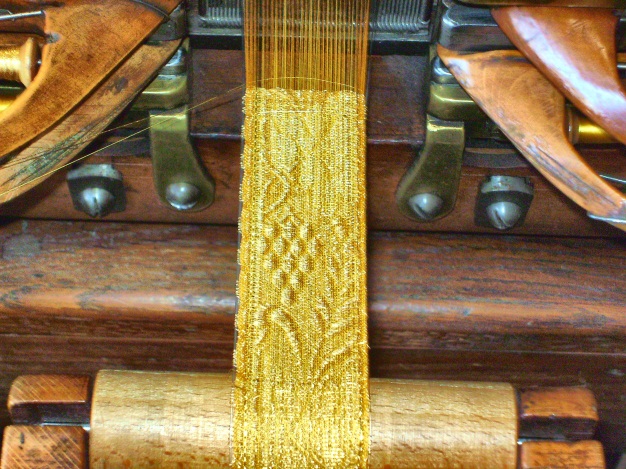 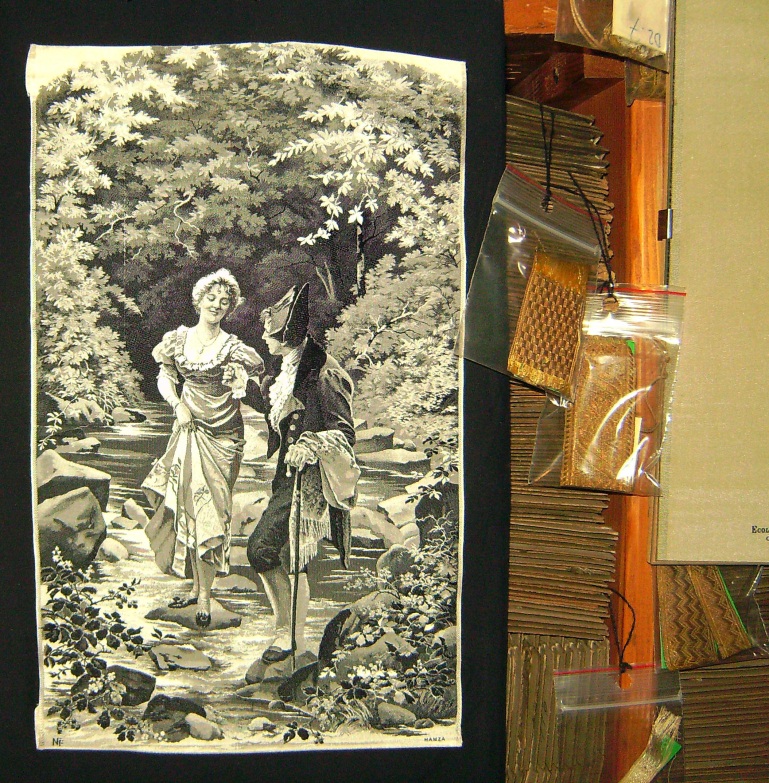 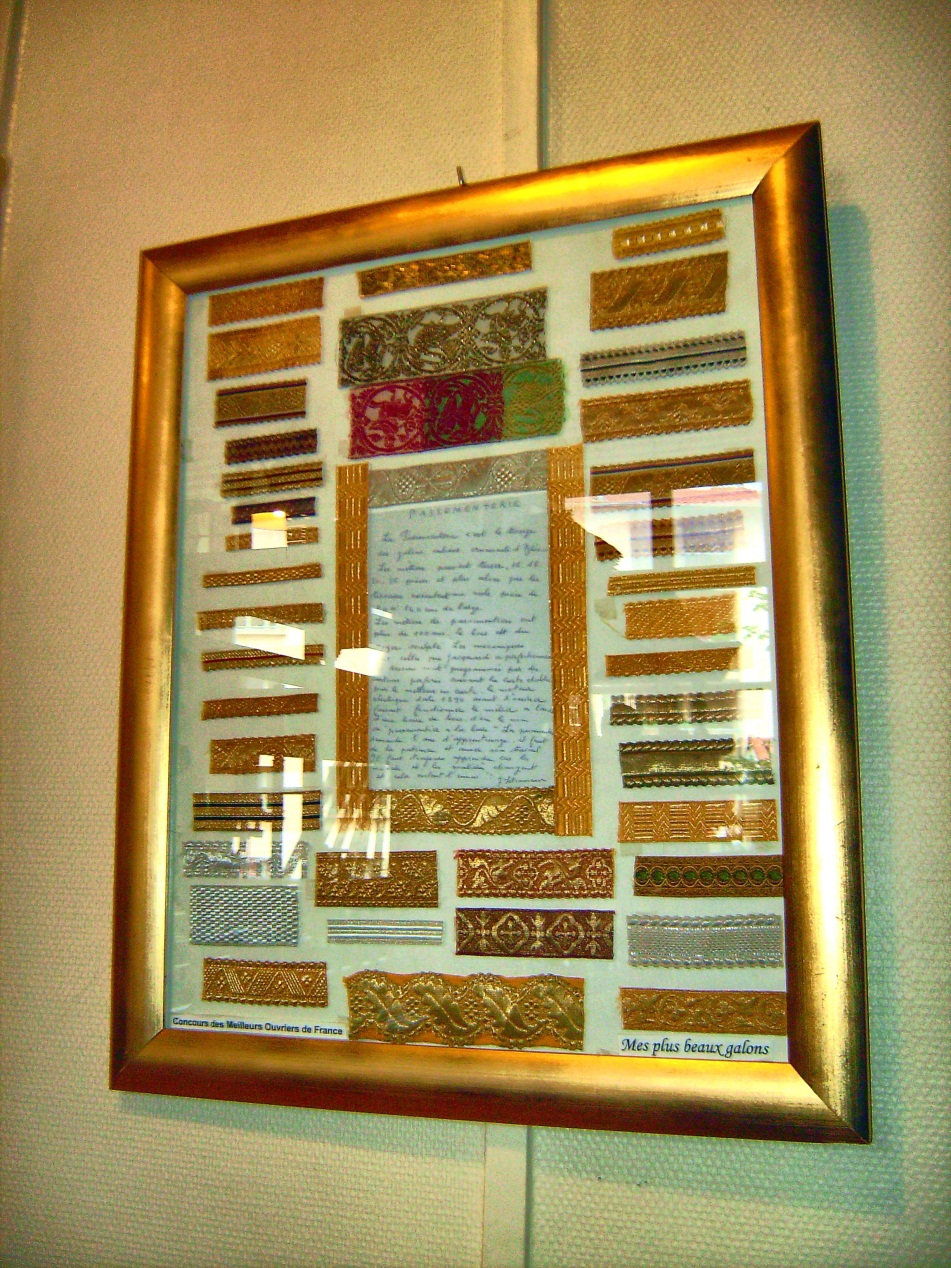 Trim for Catholic 
Priest’s robes
Silk Woven Picture
Silk Videos
http://youtu.be/ndvrVlvu3ts
http://youtu.be/JW5mJjEqTvk